Career Day 
is this Friday!
Here are some ideas of what you can dress up like:
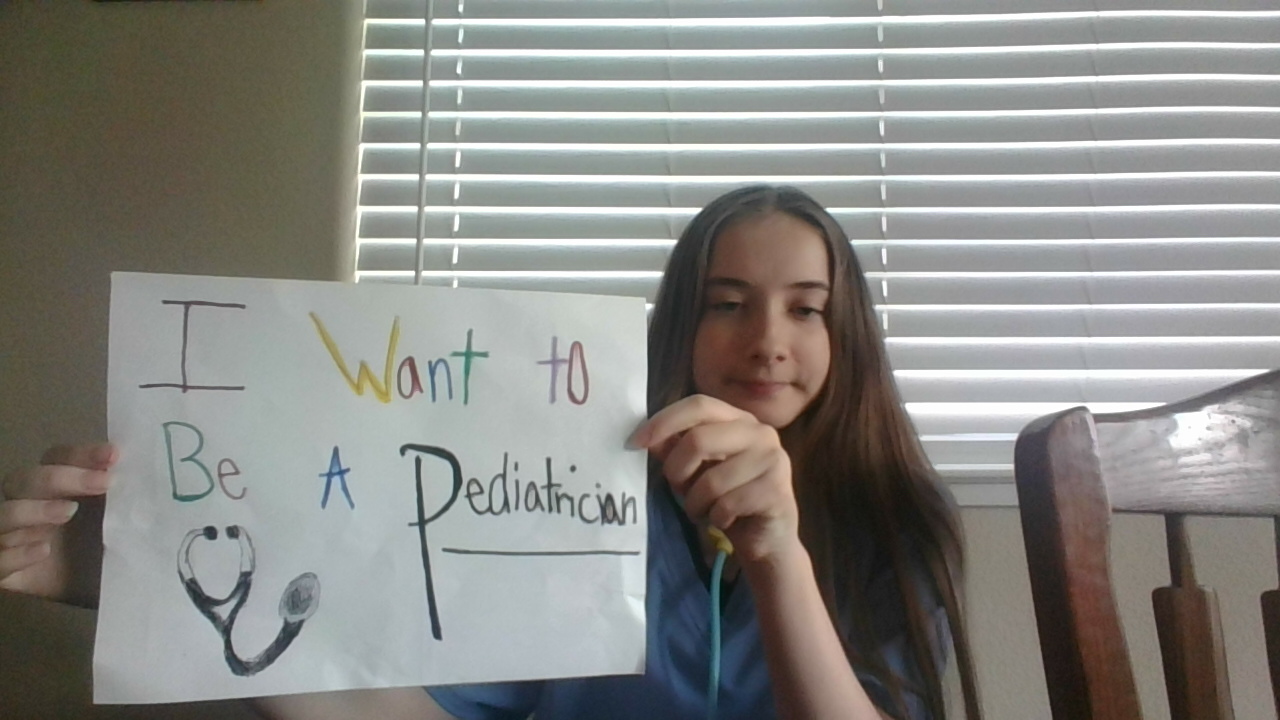 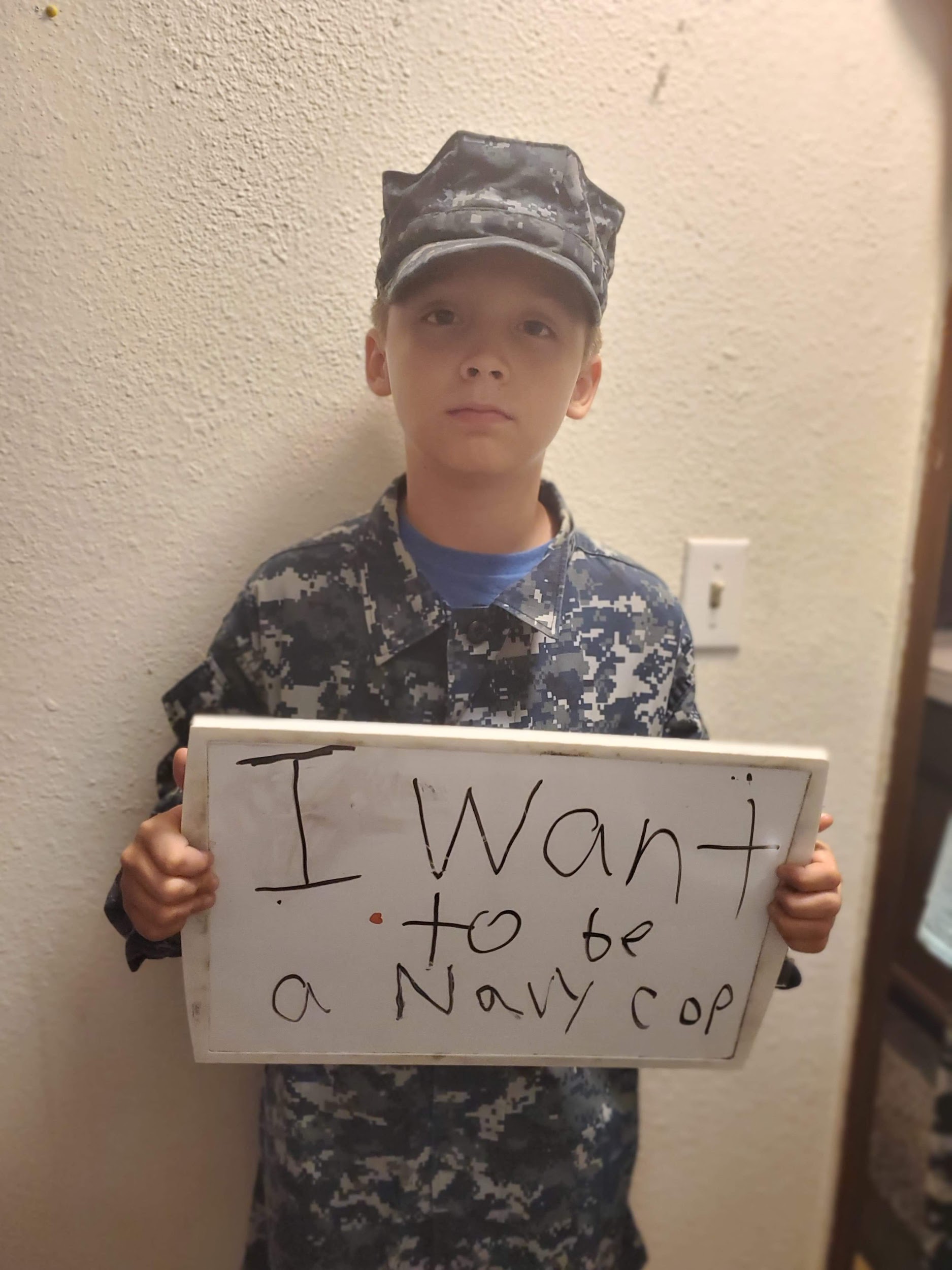 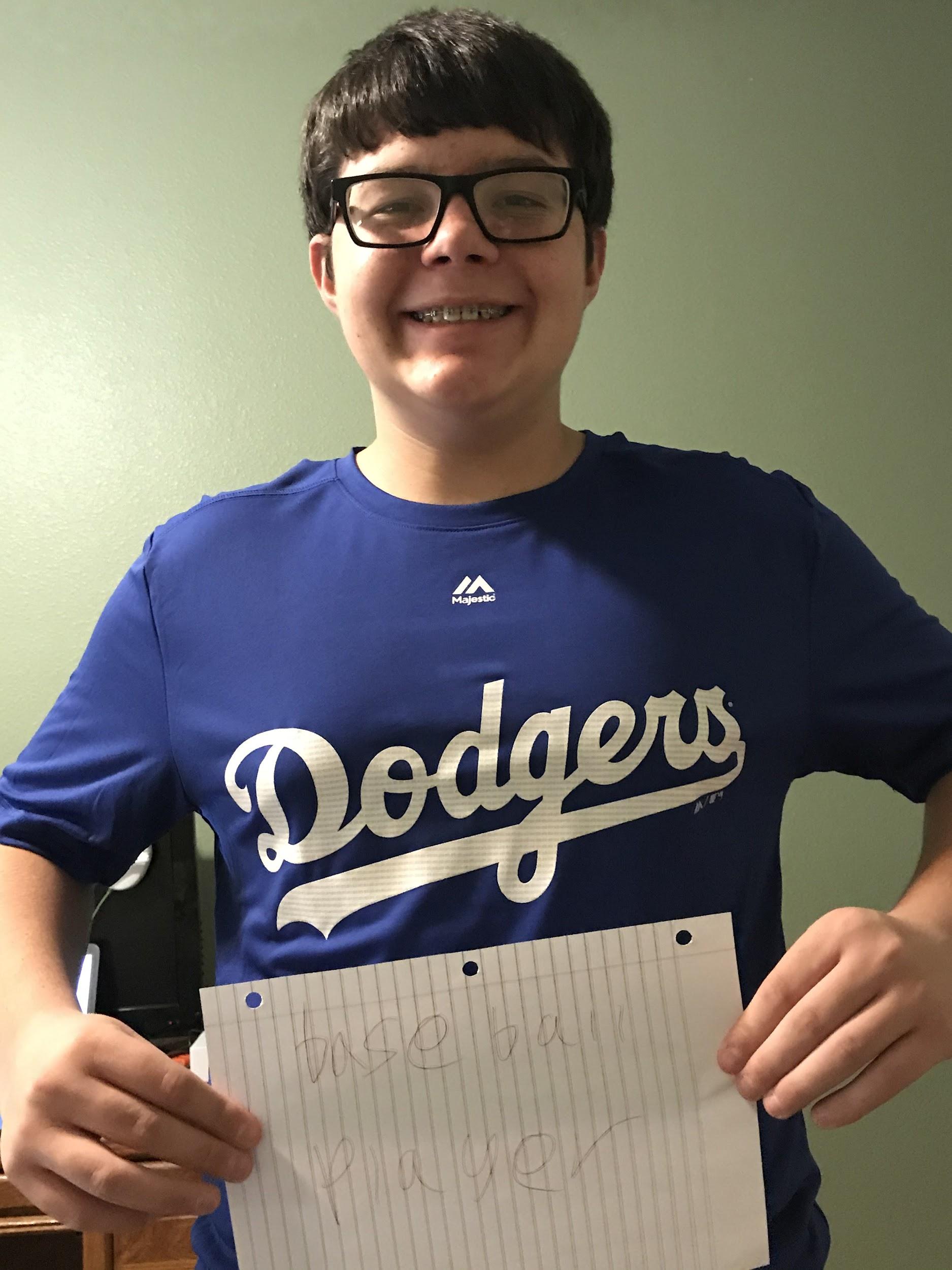 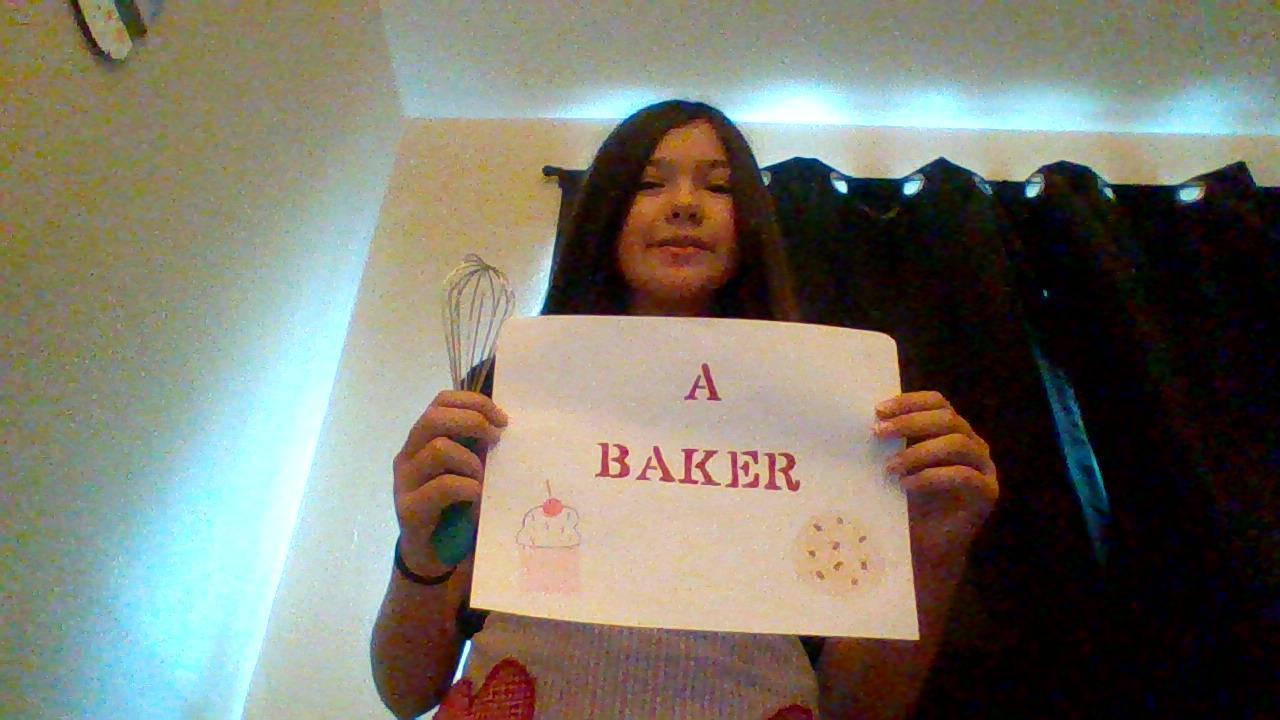 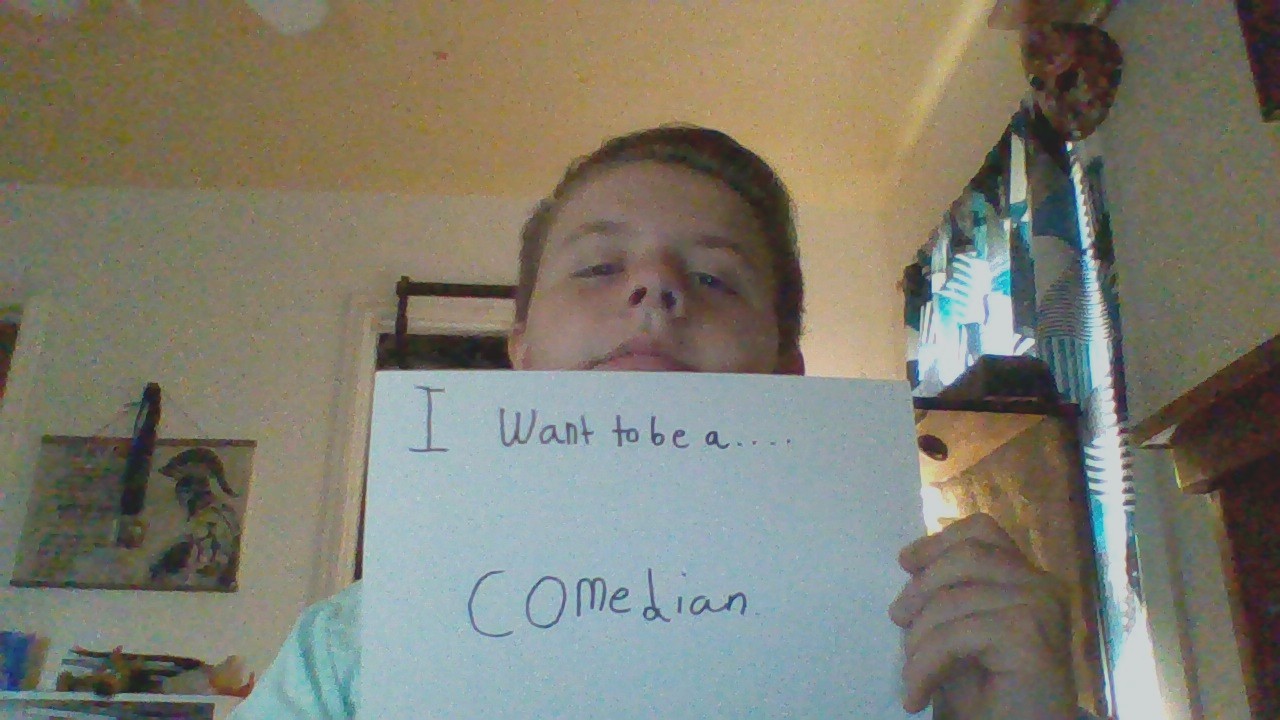 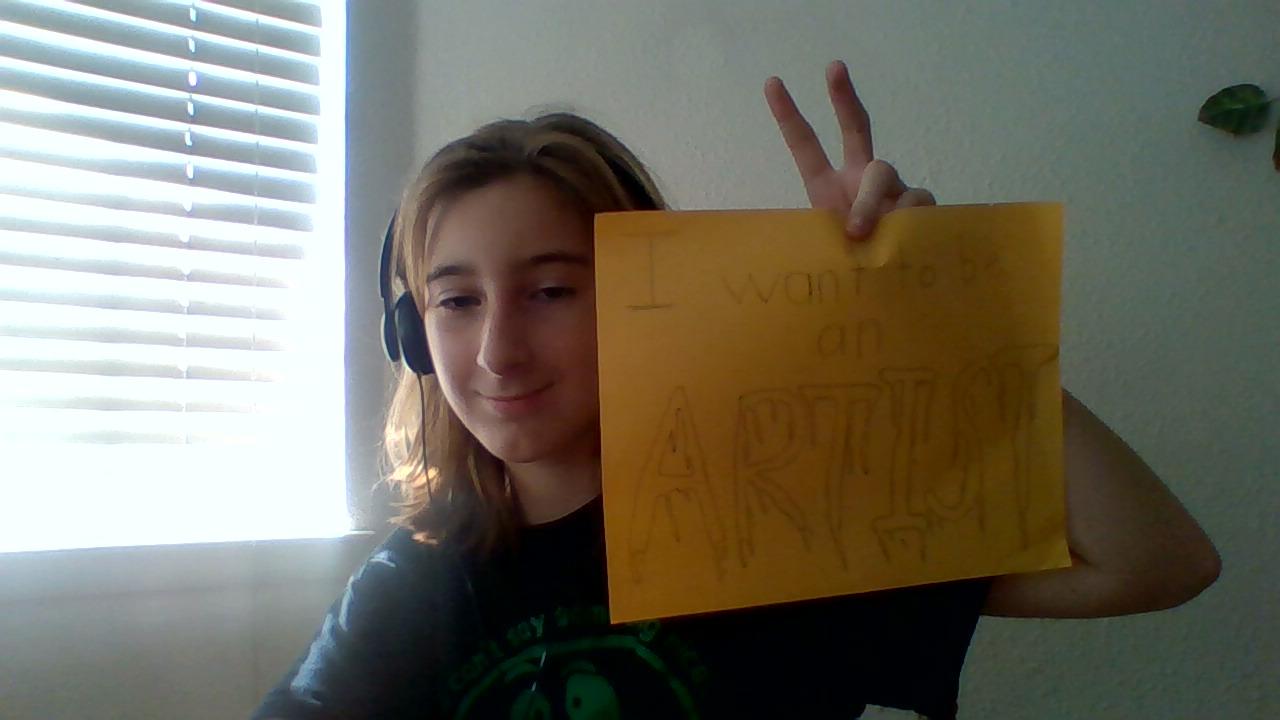 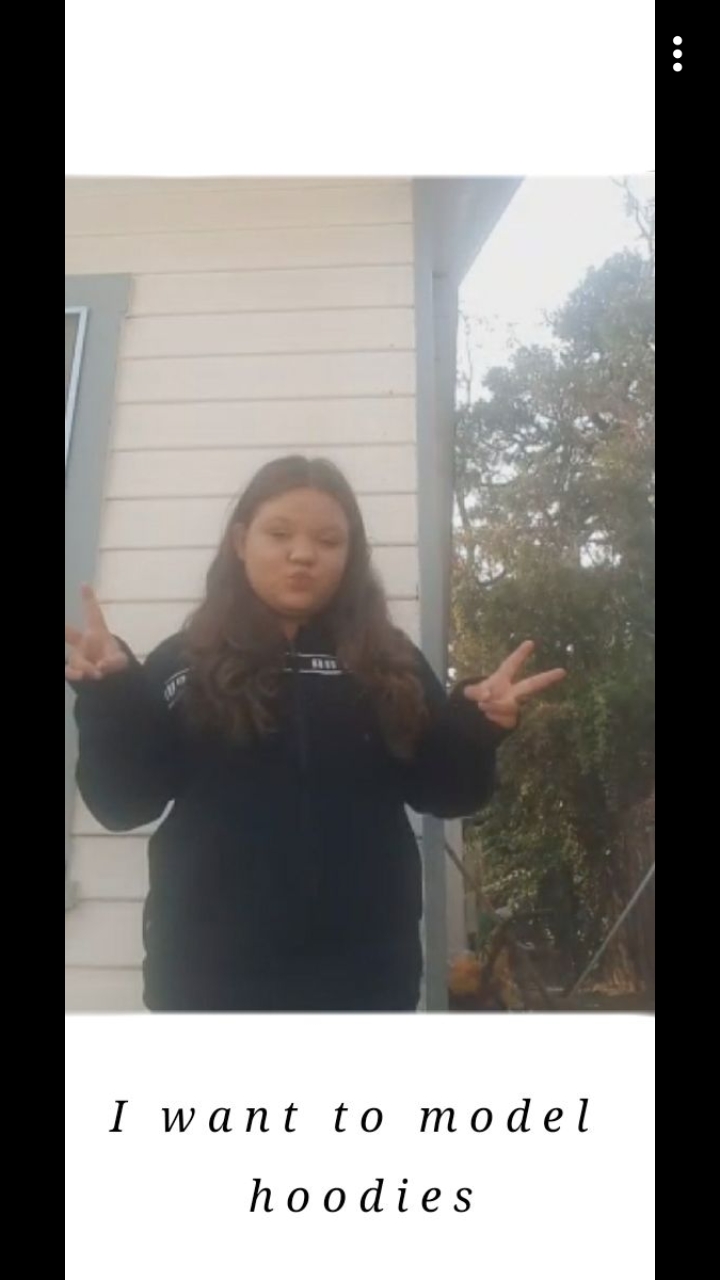 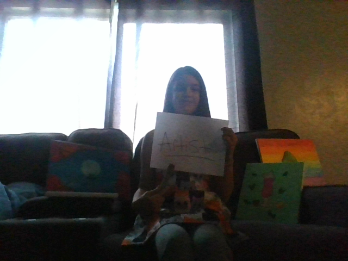 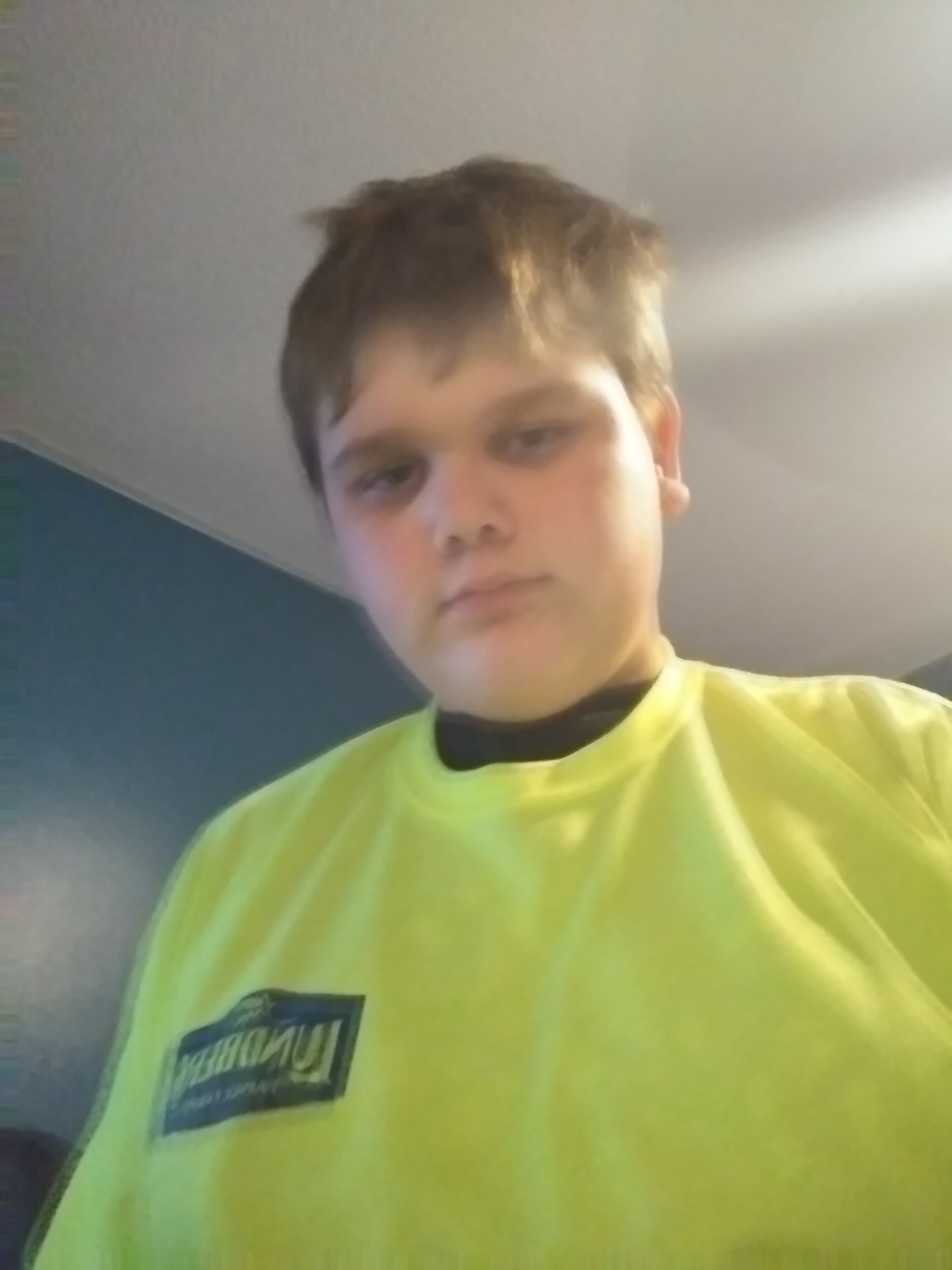 I want to work at Lundbergs
A rice mill in richvale.
I want to be a professional baseball player . . .
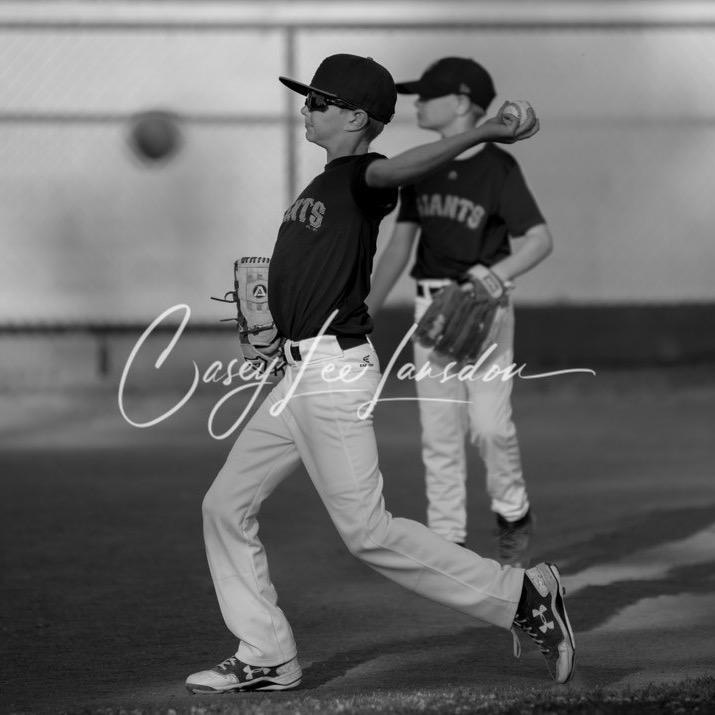 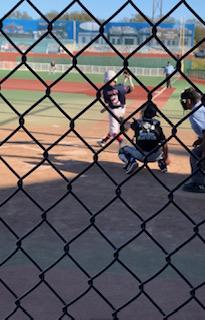 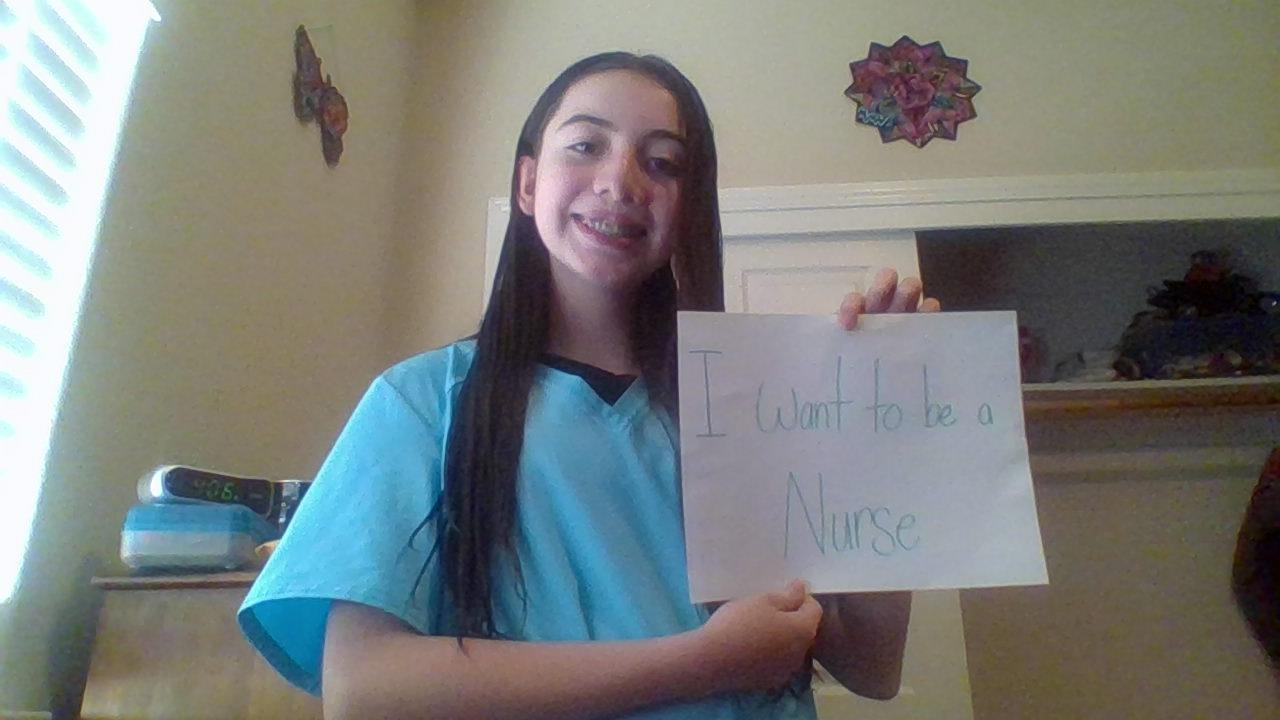 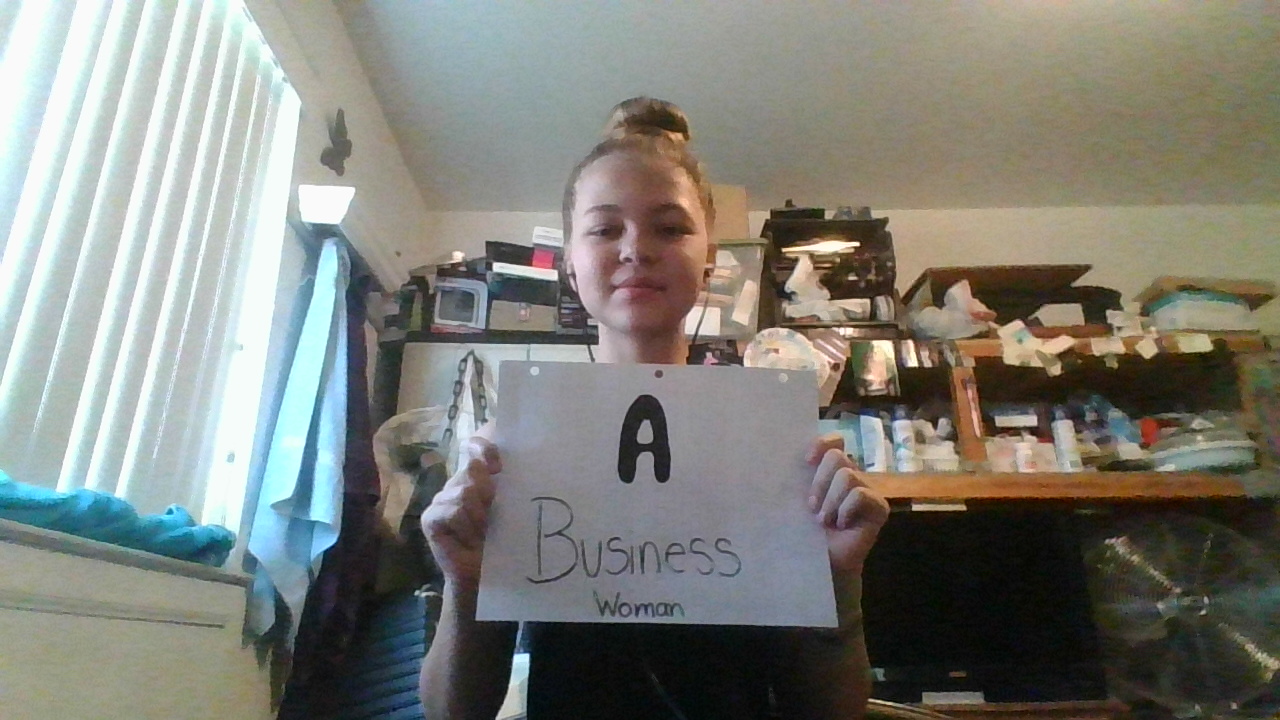 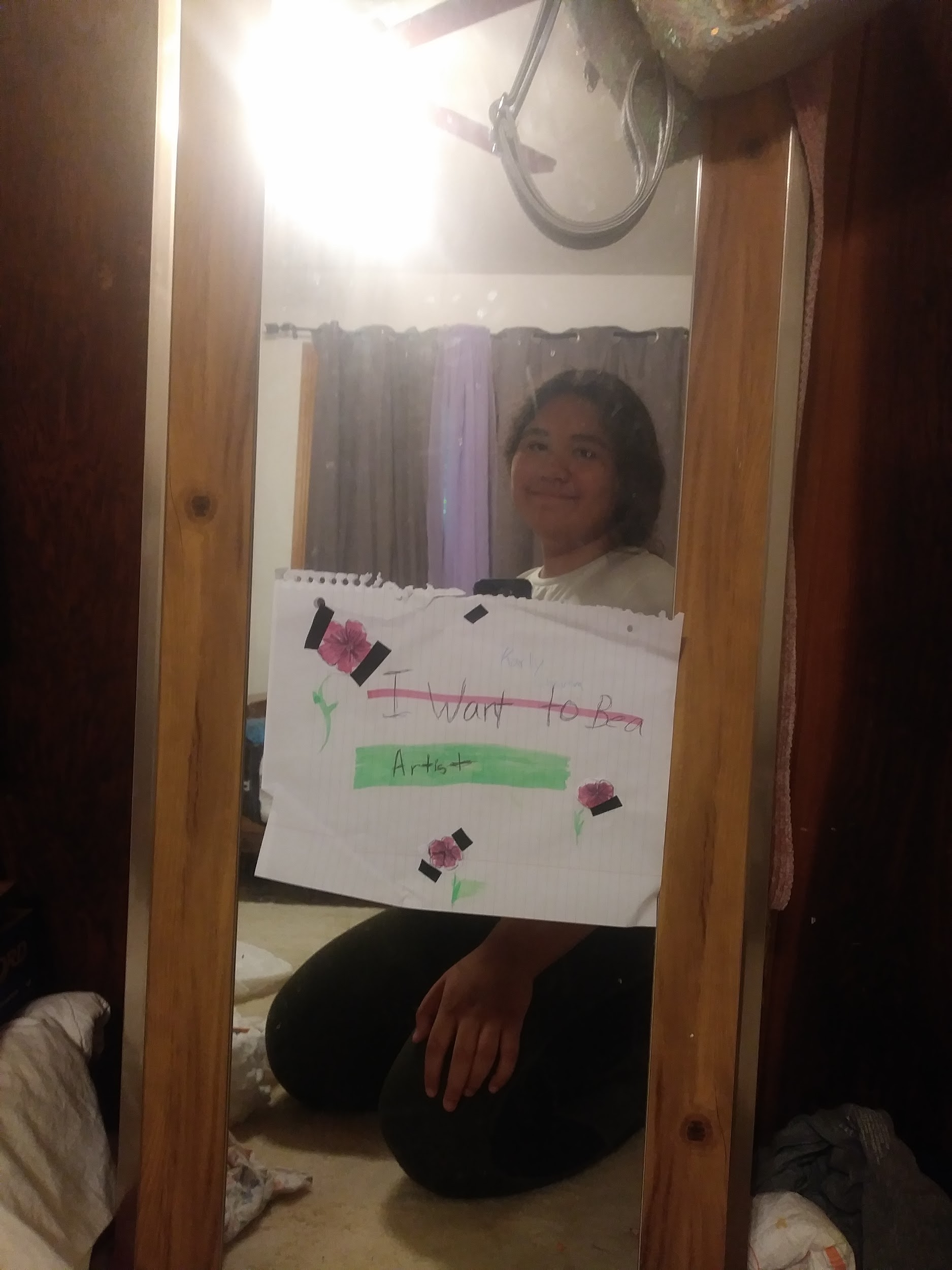 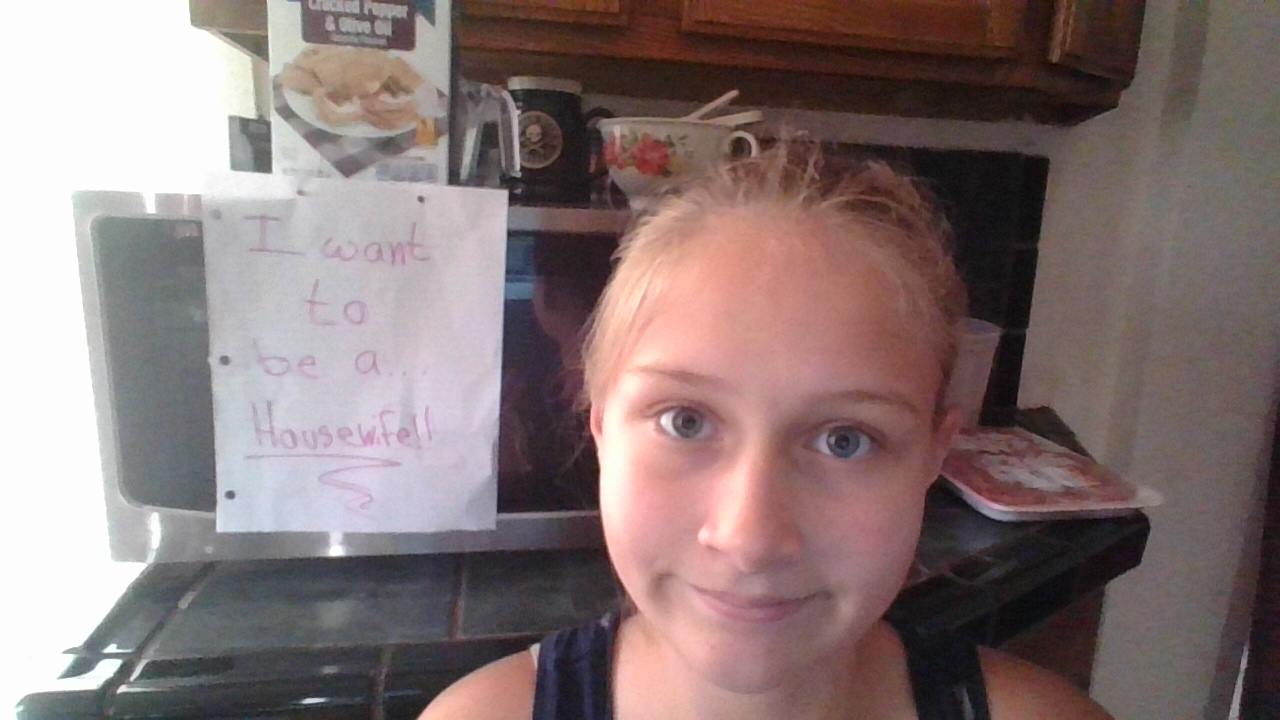 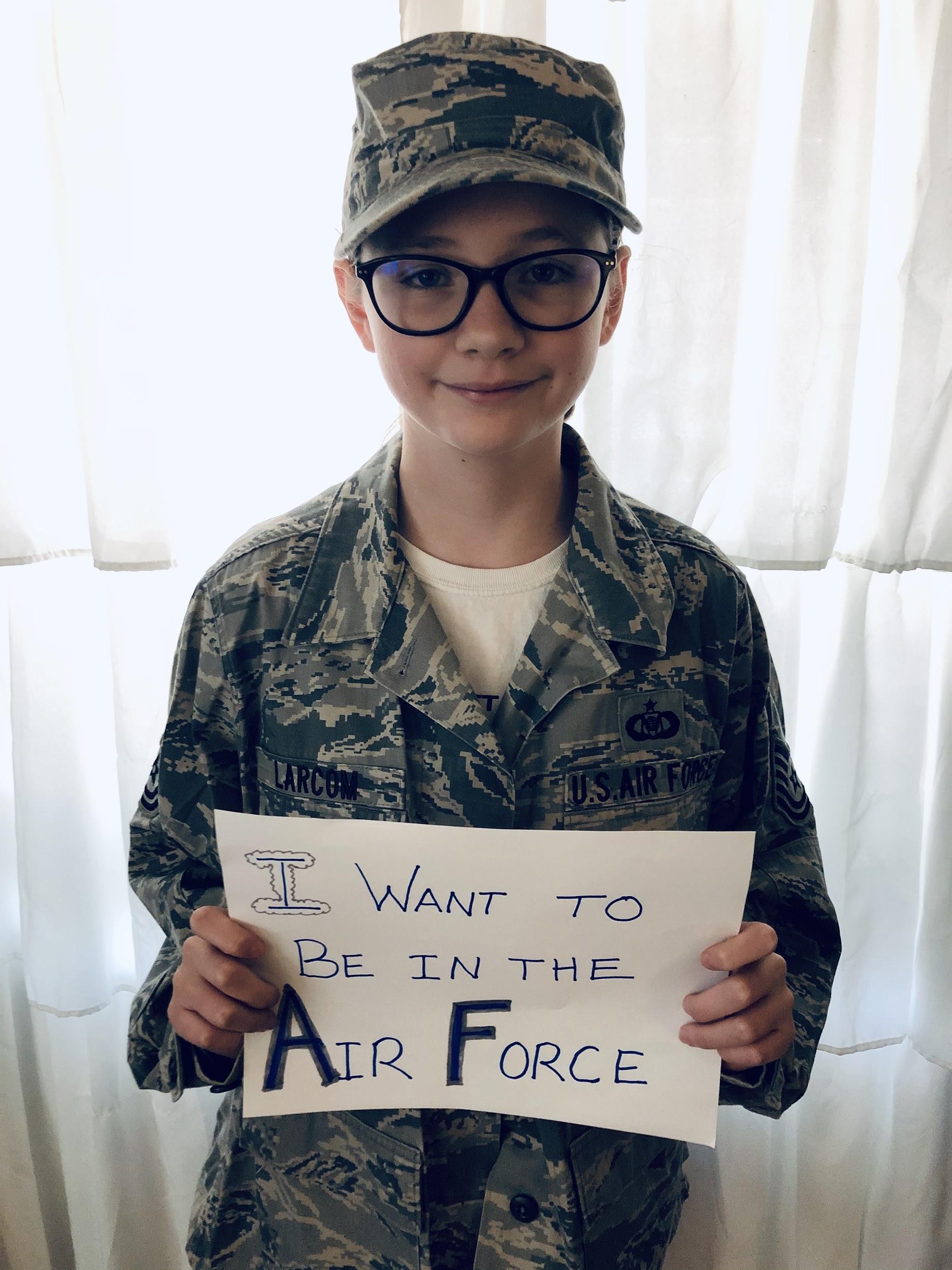 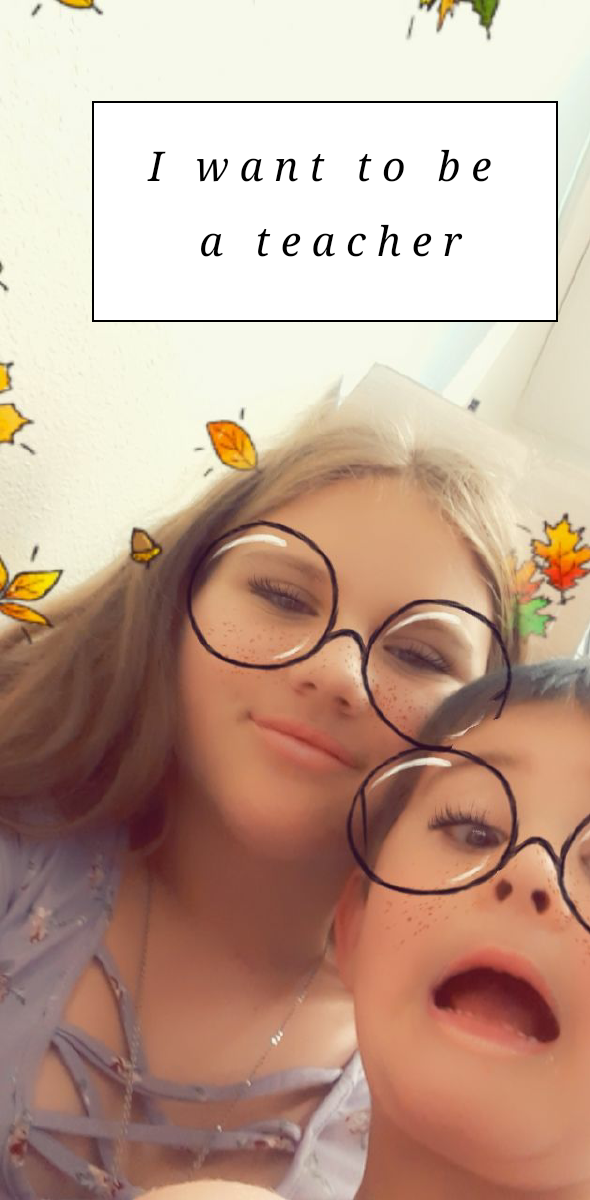 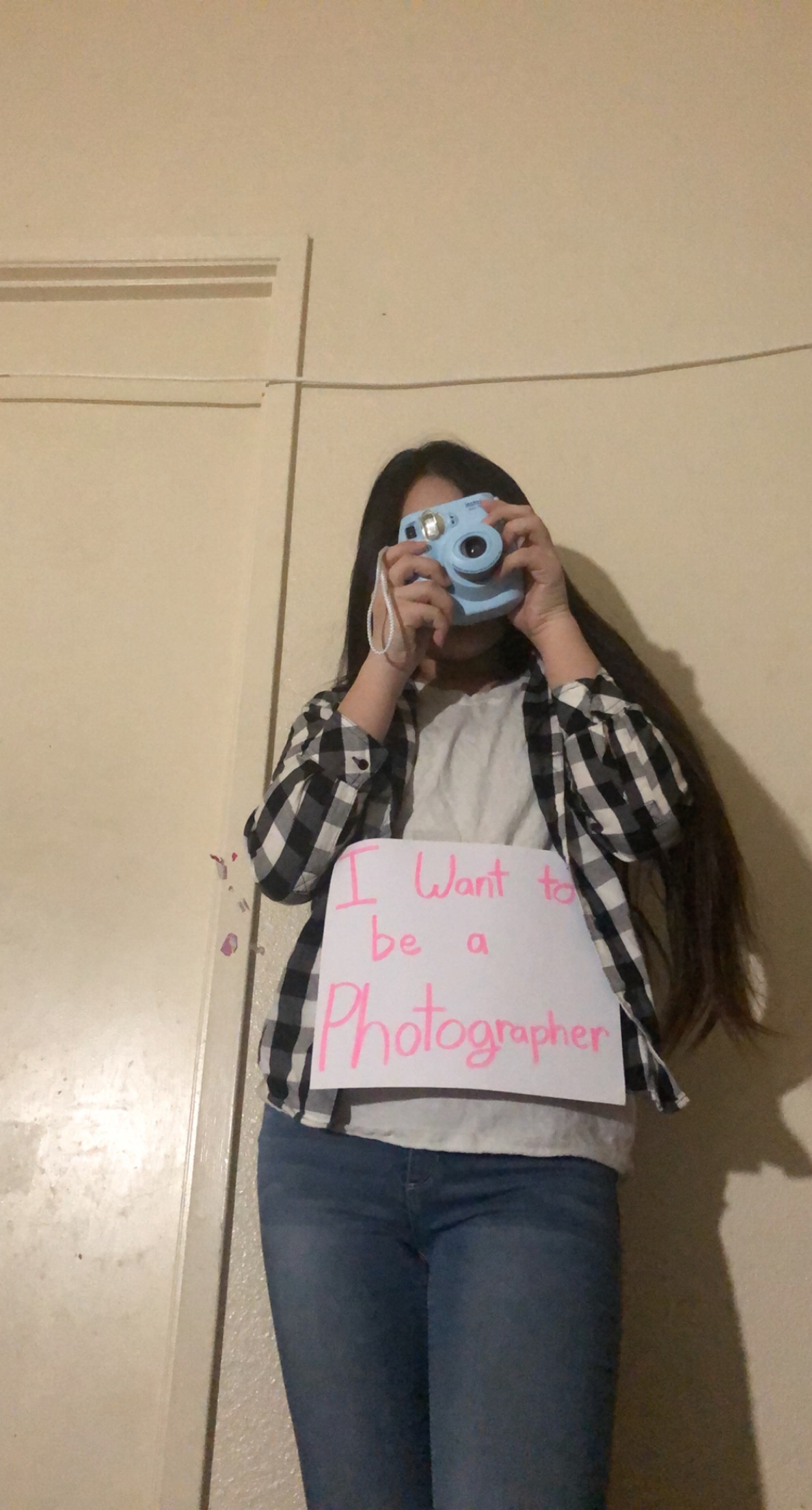